τρέφονται
ανατρέφονται
Ζωντανοί Οργανισμοί
κινούνται
Αντιδρούν σε ερεθίσματα
αναπαράγονται
αναπτύσσονται
Ζωντανοί οργανισμοί: 
Ζώα 
Φυτά
Μύκητες
Πρώτιστα
Μονήρη
Βακτήρια
Μονοκύτταροι πρωκαρυωτικοί οργανισμοί
Ιδιαίτερα προσαρμοστικοί οργανισμοί, ευνοϊκές συνθήκες αλλά και σε ακραίες συνθήκες
 συγκεντρώσεις αλάτων 32% (9πλάσια συγκέντρωση αλάτων από την θάλασσα)
pH έως και 0.03
Υψηλές θερμοκρασίες
3,5 Km κάτω από την γη
Ακτινοβολία έως 3.000.000 rad
Βιομάζα τους 10πλάσια των ευκαρυωτικών οργανισμών

Πολύ μικρό μέγεθος (0.5-5 μm)

Σχήμα 
 σφαιρικό            κόκκοι
ραδόμορφο             βάκιλοι
σπειροειδές            σπειρίλια
Μορφολογία βακτηρίων
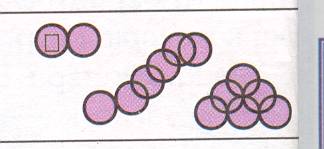 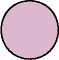 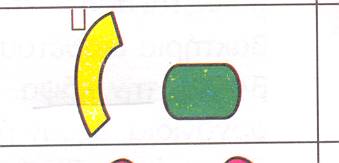 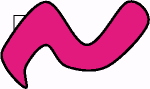 Δομές στην επιφάνεια
Βασικό γνώρισμα

κυτταρικό τοίχωμα:
Διατηρεί το σχήμα του κυττάρου
Φυσική προστασία
Εμποδίζει την διάρρηξή του αν βρεθεί σε υποτονικό περιβάλλον
Σε υπέρτονο, πλειοψηφία παρουσιάζει απώλεια νερού, το κυτταρόπλασμα αποκολλά από τα τοιχώματα, εμποδίζεται η αναπαραγωγή τους              αλάτι σε ψάρια και κρέατα
Κυτταρικό τοίχωμα
Φυτών                     κυτταρίνη
Βακτήρια, προκαρυώτες                    πεπτιδογλυκάνη (Δίκτυο πολύμερών από τροποποιημένα σάκχαρα που συνδέονται με πεπτίδια)
Αρχαιών                    ποικιλία πολυσακχαριτών και πρωτεϊνών (όχι πεπτιδογλυκάνη)
Διαχωρισμός βακτηρηδίων
Ανάλογα με χρώση gram
 θετικά κατά gram           απλούστερο κυτταρικό τοίχωμα, αυξ. συγκ. πεπτιδογλυκάνης
Αρνητικά κατά gram           σύνθετο κυτταρικό τοίχωμα, μειωμ. συγκ. πεπτιδογλυκάνης, παρουσία λιποσακχαριτών (τοξικές). Συνήθως πιο ανθεκτικά, εμποδίζουν το φάρμακο να εισέλθει.
Κυτταρικό τοίχωμα               κάψα 
Κολλοειδή στιβάδα πολυσακχαρικής ή πρωτεϊνικής φύσης
Επιτρέπει την προσκόλληση στο υπόστρωμα
Ένωση με άλλα άτομα στις αποικίες τους
Προστασία από αφυδάτωσης και από επιδράσεις ανοσοποιητικού
Κινητικότητα
Οι περισσότεροι κινούνται και αρκετά γρήγορα
Συνηθέστερη δομή για κίνηση τα μαστίγια.
Διασκορπισμένα ή σε μία πλευρά
Κίνηση τυχαία ή τακτική (π.χ. χημειοτακτισμός)
Κύτταρο: 
απλούστερο των ευκαρυωτικών
όχι διαμερισματοποίση
μερικά έχουν κάποιες μεμβράνες.
Γονιδίωμα
Διαφορετική δομή
Πολύ μικρότερη ποσότητα DNA
Συνήθως 1 κυκλικό χρωμόσωμα με λίγες πρωτεΐνες, πυρηνοειδής περιοχή (όχι πυρήνας).
Έχουν πλασμίδια (δάκτυλοι DNA μικρότερου μεγέθους, αντιγράφονται χωριστά από το DNA, φέρουν λίγα γονίδια)
Οι διαδικασίες αντιγραφής, μεταγραφής και μετάφρασης, παραπλήσιες των ευκαρυωτικών, με μικρές διαφορές όσον αφορά τον αριθμό των ριβοσωμάτων, πρωτεϊνών και RNA
Αναπαραγωγή
Αναπαράγονται πολύ γρήγορα, συνήθως σε 1 με 3 ώρες, μερικοί και σε 20 min.
Συνήθως με εγκάρσια διχοτόμηση.
Προσαρμογή
Προσαρμόζονται σε αντίξοες συνθήκες
Πολλά σχηματίζουν ενδοσπόρια
Παράγουν 1 αντίγραφο χρωμοσώματος           
περιβάλλονται από ανθεκτικό τοίχωμα          
αφαιρείται το νερό 
Αναστέλλεται ο μεταβολισμός
Τα ενδοσπόρια είναι ανθεκτικά ακόμα και σε βραστό νερό (για την καταστροφή τους θ> 120οC,υψηλή P).
Σε λιγότερο ανθεκτικό περιβάλλον παραμένουν αδρανή αλλά βιώσιμα για αιώνες, μέχρι να βρεθούν κατάλληλες συνθήκες.
Κατηγοροποίηση βάση τροφικών κριτηρίων
Φωτοαυτότροφοι: χρήση ενέργειας φωτός για σύνθεση οργανικών μορίων από CO2 ή άλλες ανόργανες ενώσεις του C, όπως HCO3-. Κυανοβακτήρια (όπως τα φυτά και τα φύκη)
Χημειοαυτότροφοι: χρειάζονται ανόργανες πηγές άνθρακα C, όπως CO2, αλλά ως πηγή ενέργειας οξειδώνουν ανόργανες ουσίες όπως  H2S, NH3 ή ιόντα Fe2+.
Φωτοετερότροφοι: χρησιμοποιούν ως πηγή ενέργειας το φώς, αλλά τον άνθρακα τον παραλαμβάνουν από οργανικές ενώσεις.
Χημειοετερότροφοι: καταναλώνουν οργανικά μόρια και για πηγή ενέργειας και για πηγή άνθρακα, όπως κάνουν οι μύκητες, τα ζώα και κάποια παράσιτα.
Ο2                     Μεταβολισμό                  Κυτταρική αναπνοή
Υποχρεωτικά αερόβιοι οργανισμοί
     Απαιτούν οξυγόνο για την κυτταρική αναπνοή
Υποχρεωτικά αναερόβιοι
    Δηλητηριάζονται από το οξυγόνο
Δυνητικά αναερόβιοι
    Χρησιμοποιούν οξυγόνο εφόσον υπάρχει, κάνουν και τις δύο   
    αναπνοές
Μεταβολισμός Ν2
Το άζωτο είναι ένα από τα ποιο απαραίτητα στοιχεία σε ζωντανούς οργανισμούς, απαραίτητο στοιχείο για αμινοξέα και νουκλεϊκά οξέα.
 οι ευκαρυώτες προσλαμβάνουν Ν από λίγες αζωτούχες ενώσεις
Οι προκαρυώτες μεταβολίζουν το Ν με πολλούς τρόπους, 
Π.χ. δεσμεύουν το Ν2 της ατμόσφαιρας         ΝΗ3

Μπορεί να υπάρξει μεταβολική συνεργασία
Π.χ. μπορεί να υπάρχουν αποικίες που άλλα κύτταρα φωτοσυνθέτουν και άλλα κύτταρα δεσμεύουν το Ν2
Αρχαία: παρόμοια με βακτήρια & ευκαρυωτικά
 Ακραιόφιλα: πολλά από αυτά ζουν σε ακραίες συνθήκες
Ακραία αλόφιλα: Υψηλή αλατότητα (επιβιώνουν εκεί, δεν μπορούν να ζήσουν χωρίς υψηλή C αλάτων)
Ακραία θερμόφιλα: Υψηλή θ. π.χ. περιοχές με υψηλή συγκ. S, και θ~90ο C ή μεθανιογόνα, CO2 για H2 παράγοντας CH4.Το Ο2 είναι τοξικό.
Αν εξαφανίζονταν;                 πρόβλημα επιβίωσης σε πολλά είδη.
Κάποια κάνουν χημική ανακύκλωση, πχ χημειοετερότροφοι (λειτουργούν ως αποικοδομητές)
Συνθέτουν οργανικές ενώσεις που λαμβάνουν μέρος στην τροφική αλυσίδα.
Παράγουν οξυγόνο (π.χ. κυανοβακτήρια)
Δεσμεύουν Ν2. 
Στην συμβίωση                ο ξενιστής με τον συμβιωτή: σχέση αμοιβαιότητας, π.χ. ομοσιτισμός ή άλλα παρασιτοζωούν. Π.χ. υπάρχουν βακτήρια τα οποία πέπτουν ουσίες που ο άνθρωπος από μόνος του δεν μπορεί ή άλλοι μπορεί να είναι παθογόνοι ή να χρησιμοποιούνται σε βιολογικούς πολέμους
Στην τεχνολογία, βακτήρια για μετατροπή γάλακτος σε τυρί
Βιοαποκατάσταση: χρήση για μείωση ρυπογόνων οργανικών από την φύση